Vägen till en hållbar affärsmodell
Oavsett om man driver ett etablerat företag eller startar ett nytt innovationsprojekt finns det all anledning av se över sin affärsmodell då och då. 

Arbetet att ställa om till ett hållbart samhälle och en klimatneutral transportinfrastruktur ger oss en perfekt anledning att arbeta med vår affärsmodell. 

Behöver du stöd i att fånga vad hållbarhet betyder i just er kontext kan du börja med att använda vårt verktyg Hållbarhetskollen. Den hittar du om du trycker på Hållbarhet i Innovationsakademin.
Vad är en affärsmodell?
En teoretisk beskrivning av hur ett företag eller en affärsverksamhet, är tänkt att fungera. 
Ett konceptuellt verktyg som innehåller en uppsättning komponenter och beskriver deras inbördes relationer på ett sådant sätt att affärslogiken för en viss verksamhet blir konkret.
[Speaker Notes: Bodil]
Ett av de vanligaste verktygen för utveckling av affärsmodell är Business Model Canvas (BMC). 
På nästa sida hittar du en version av en BMC men som vi utvecklat för att bättre fånga att innovation ofta sker i samverkan med flera aktörer. 
Samla projektets nyckelpersoner/-aktörer och arbeta tillsammans fram er affärsmodell. Ofta behöver man göra kompletterande analyser och beräkningar för att landa i en affärsmodell som både ekonomiskt, social och ekologiskt hållbar. 
Som alltid när det gäller verktyg är de generiska för att passa så många som möjligt, men det är självklart fritt fram att anpassa verktygen så att de passar bättre i just er kontext.
Business Model Canvas
Kunderna

För vem skapar vi värde?Vilka är våra kunder?
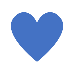 Kundrelationer

Vilken typ av relationer vill vi bygga tillsammans med våra kunder? 

Gemensam kunskapsutveckling och innovation
Nyckelaktiviteter

Vilka nyckelaktiviteter krävs för att leverera vårt värdeerbjudande?

Samskapande av värde
Hållbar innovation
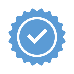 Nyckelpartners

Vilka behöver vi hjälp av för att leverera vårt värdeerbjudande? Vad behöver de kunna? Vad har de att vinna? Delar de våra värderingar och ambitioner?

Partners som bidrar till långsiktighet och tillit i värdenätverket.
Leverantörer av cirkulära lösningar.
Banker och finansiärer som värdesätter och prioriterar hållbart.
Värdeerbjudande

Vilka kundbehov vill vi tillgodose?
Vilket värde vill vi erbjuda våra kunder?
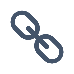 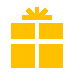 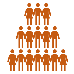 Nyckelresurser

Vilka nyckelaktiviteter krävs för att leverera vårt värdeerbjudande?

Kompetenser
Cirkulära resurser
Varumärke
Kanaler

Genom vilka kanaler vill våra kunder bli nådda? Hur vill vi nå dem?
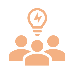 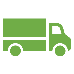 Intäktsströmmar

Vad är våra kunder villiga att betala för?
Hur och när sker betalningarna?
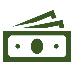 Kostnadsstruktur

Vilka är våra viktigaste kostnader?
Vilka aktiviteter och resurser är dyrast?
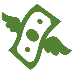 [Speaker Notes: Bodil]